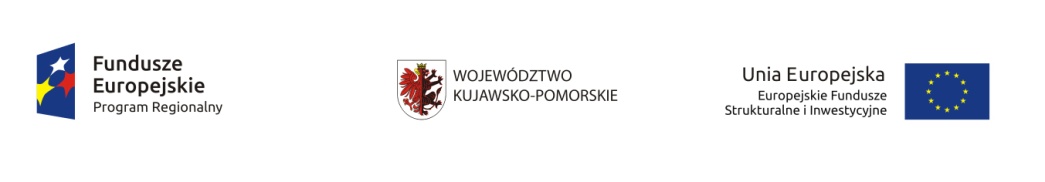 Możliwości wsparcia przedsiębiorców w ramach RPO WKP 2014-2020
Toruń, 25.06.2015
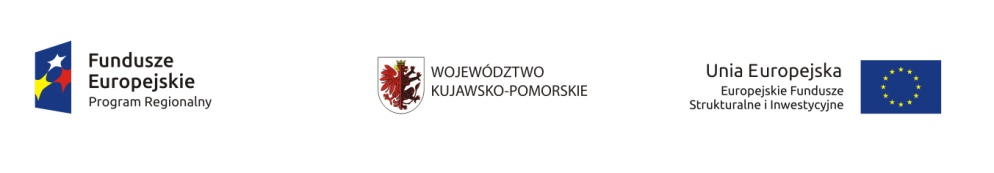 OŚ PRIORYTETOWA 1 WZMOCNIENIE KONKURENCYJNOŚCI 
I INNOWACYJNOŚCI GOSPODARKI REGIONU - EFRR
Alokacja: 429 623 387 € (22,7 % środków w Programie)
Cel tematyczny 1 Wzmacnianie badań naukowych, rozwoju technologicznego i innowacji (154 214 147 €)
Cel tematyczny 3 Wzmacnianie konkurencyjności MŚP (275 409 240 €)




Cele szczegółowe Osi: 
Cel szczegółowy 1: Zwiększone urynkowienie działalności badawczo-rozwojowej
Cel szczegółowy 2: Zwiększona aktywność badawczo-rozwojowa przedsiębiorstw
Cel szczegółowy 3: Lepsze warunki do rozwoju MŚP
Cel szczegółowy 4: Zwiększony poziom handlu zagranicznego sektora MŚP
Cel szczegółowy 5: Zwiększone zastosowanie innowacji w przedsiębiorstwach sektora MŚP
Cele
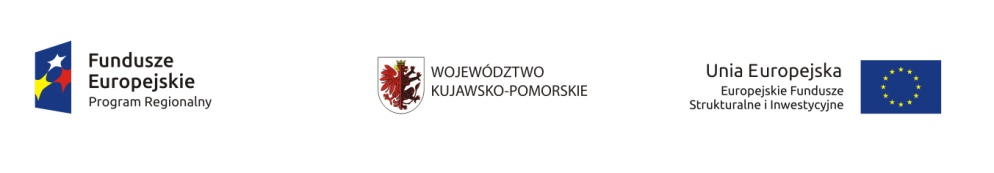 IF
Modele wdrażania instrumentów finansowych

Wdrażanie za pośrednictwem IZ RPO WK-P, ogłaszającej konkursy na pośredników finansowych.
Wdrażanie za pośrednictwem tzw. funduszu funduszy (model wdrażania zbliżony do obecnego modelu w ramach inicjatywy JEREMIE), ogłaszającego konkursy na pośredników finansowych.
Zastosowanie zróżnicowanych rozwiązań dla poszczególnych osi priorytetowych

Według analizy ex-ante najbardziej racjonalne jest rozwiązanie b) lub c), ale generalnie wszystkie rozwiązania są absolutnie dopuszczalne.
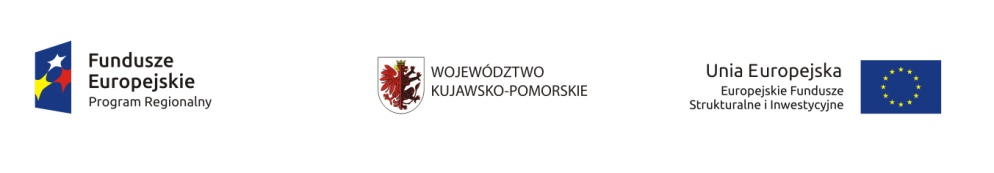 Plan Inwestycyjny dla Europy 

Zgodnie z założeniami przyjętymi w tzw. „Planie Junckera” Państwa Członkowskie powinny przynajmniej podwoić wartość instrumentów finansowych w okresie programowania 2014-2020. 

Te formy interwencji publicznej są skuteczniejsze i mniej szkodliwe dla rynku – tym samym ich zastosowanie umożliwi przezwyciężenie efektów kryzysu w gospodarce realnej, przy jednocześnie ograniczonych zasobach publicznych. 

Komisji Europejska zachęca, by Państwa Członkowskie przynajmniej 50 % alokacji w ramach wsparcia przedsiębiorczości wydatkowały poprzez instrumenty finansowe.
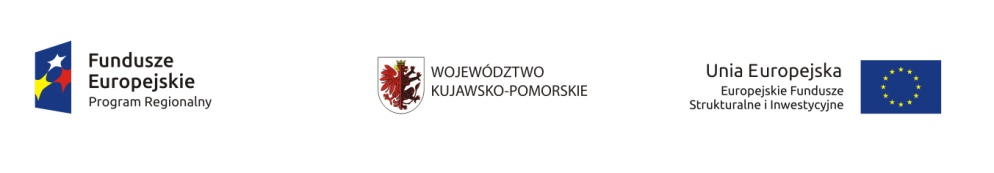 Typy projektów
Publiczna infrastruktura na rzecz badań i innowacji
 (33 896 373  €)
Wsparcie rozwoju publicznej infrastruktury B+R+I jednostek naukowych o wysokim potencjale, w tym zakup środków  trwałych i wartości niematerialnych i prawnych niezbędnych do świadczenia usług badawczo-rozwojowych na rzecz przedsiębiorstw. Możliwość współfinansowania infrastruktury B+R musi być powiązana z mechanizmem skutecznej komercjalizacji

Typ beneficjenta:
jednostki naukowe
konsorcja jednostek naukowych
konsorcja jednostek naukowych i przedsiębiorstw, pod warunkiem, że liderem takiego konsorcjum jest jednostka naukowa

Odbiorcy wsparcia: przedsiębiorstwa
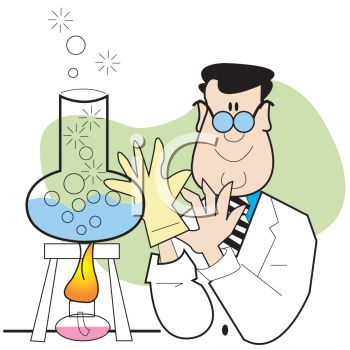 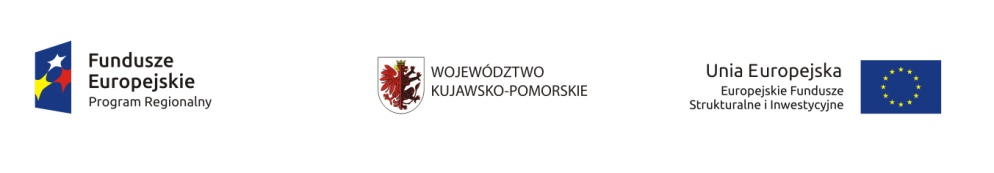 Typy projektów
Promowanie inwestycji przedsiębiorstw w badania i innowacje (99 317 774 €)
 
Wsparcie procesów badawczo-rozwojowych
 stworzenie lub rozwój zaplecza badawczo-rozwojowego w przedsiębiorstwach
 prowadzenie prac badawczo-rozwojowych przez przedsiębiorstwa
 bony na zakup przez MŚP prac badawczo-rozwojowych w jednostkach naukowych
 bony na patent
 zamówienia przedkomercyjne

Wsparcie procesów wdrożeniowych
 zakup i wdrożenie wyników prac badawczo--rozwojowych poprzez kapitał dłużny 
 wsparcie inwestycji przedsiębiorstw poprzez instrument kapitałowy, opartych na wynikach prac badawczo-rozwojowych własnych lub nabytych
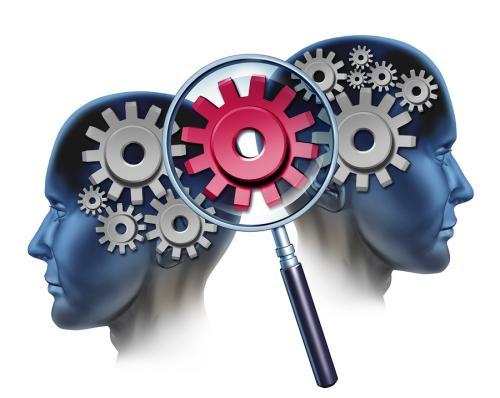 IF
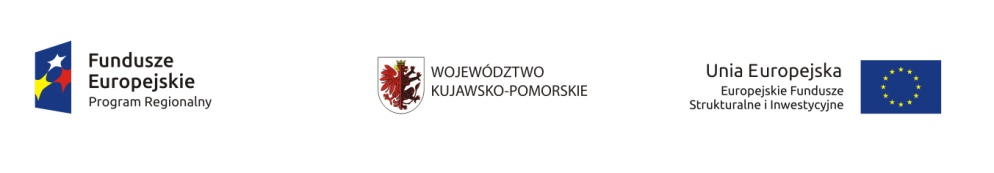 Dla kogo?
Promowanie inwestycji przedsiębiorstw w badania i innowacje (99 317 774 €)
 
Typ beneficjenta:
przedsiębiorstwa
konsorcja przedsiębiorstw
konsorcja przedsiębiorstw i jednostek naukowych lub organizacji pozarządowych pod warunkiem, że liderem takiego konsorcjum jest przedsiębiorstwo z sektora prywatnego
jednostki samorządu terytorialnego, ich związki i stowarzyszenia oraz samorządowe jednostki organizacyjne pod warunkiem, że ostatecznym odbiorcą końcowym wsparcia będą przedsiębiorstwa 

podmiot wdrażający instrument finansowy 



Odbiorcy wsparcia: przedsiębiorstwa z sektora MŚP
I.
II.
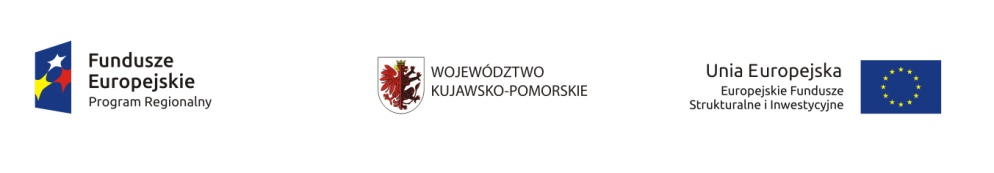 Typy projektów
Wsparcie przedsiębiorczości akademickiej 
(21 000 000 €)
Wsparcie procesów badawczo-rozwojowych w  przedsiębiorstwach akademickich 
 stworzenie lub rozwój zaplecza badawczo-rozwojowego w przedsiębiorstwach odpryskowych
 prowadzenie prac badawczo-rozwojowych przez przedsiębiorstwa odpryskowe
 wsparcie doradcze dotyczące pobudzania transferu technologii i procesu komercjalizacji wyników prac badawczo-rozwojowych jednostek naukowych
 bony na patent

Wsparcie procesów wdrożeniowych w  przedsiębiorstwach akademickich
 wsparcie tworzenia innowacyjnych przedsiębiorstw odpryskowych w oparciu o wyniki prac badawczo-rozwojowych poprzez uruchomienie wsparcia kapitałowego
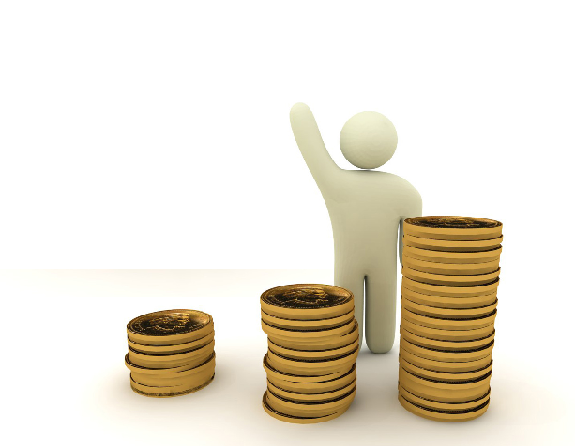 IF
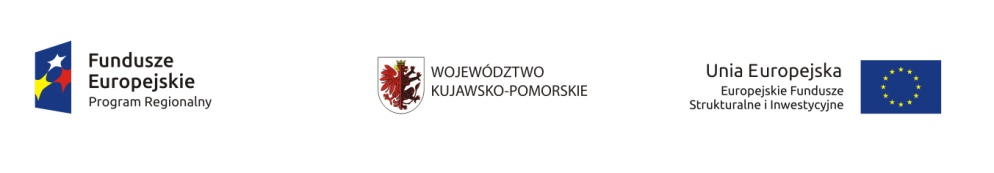 Dla kogo?
Wsparcie przedsiębiorczości akademickiej 
(21 000 000 €)
 
Typ beneficjenta:
przedsiębiorstwa odpryskowe
konsorcja przedsiębiorstw odpryskowych i przedsiębiorstw pod warunkiem, że liderem takiego konsorcjum jest przedsiębiorstwo odpryskowe
spółki celowe jednostek naukowych, pod warunkiem, że podstawowym celem ich działania jest współpraca z przedsiębiorstwami z sektora prywatnego


podmiot wdrażający instrument finansowy 



Odbiorcy wsparcia: przedsiębiorstwa
I.
II.
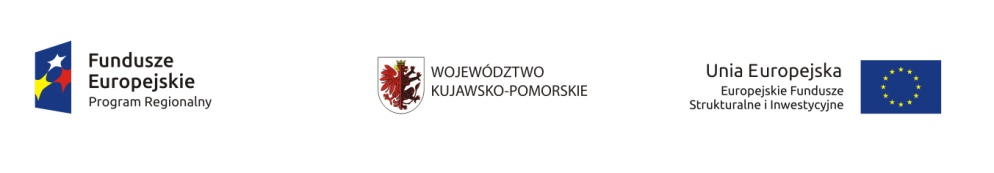 Typy projektów
Wsparcie rozwoju przedsiębiorczości
(60 678 318 €)
Wsparcie rozwoju mikroprzedsiębiorstw
 pożyczki dla mikroprzedsiębiorstw
Wsparcie MŚP poprzez instytucje otoczenia biznesu
 budowa sieci współpracy IOB dotyczącej innowacyjnej działalności gospodarczej
 tworzenie powiązań kooperacyjnych pomiędzy przedsiębiorstwami
 zwiększenie dostępności wyników prac B+R dla MŚP (platformy transferu technologii i innowacji)
 świadczenie specjalistycznych usług przez instytucje otoczenia biznesu
Rozwój infrastruktury na rzecz rozwoju gospodarczego
 przygotowanie i uzbrojenie terenów pod działalność gospodarczą
 uporządkowaniem i przygotowaniem terenów w celu nadania im nowych funkcji gospodarczych 
 tworzenie i rozwój infrastruktury biznesowej typu centra biznesowe, centra demonstracyjne, biura typu co-working space, fab labs, czy też living labs
IF
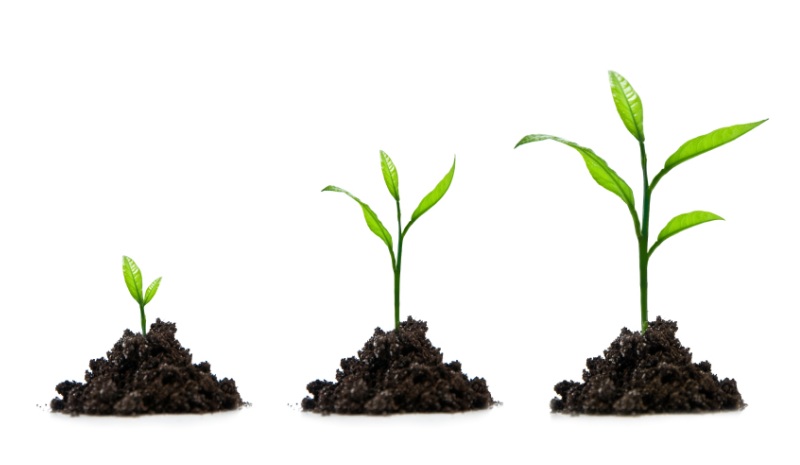 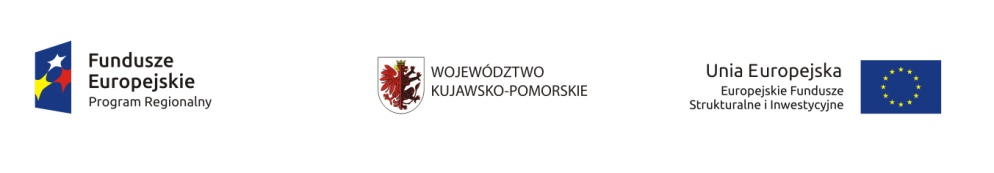 Dla kogo?
Wsparcie rozwoju przedsiębiorczości
(60 678 318 €)
 
Typ beneficjenta:
podmiot wdrażający instrument finansowy 


instytucje otoczenia biznesu 

instytucje otoczenia biznesu
jednostki samorządu terytorialnego, ich związki i stowarzyszenia oraz samorządowe jednostki organizacyjne  
partner prywatny we współpracy z podmiotem publicznym w przypadku projektu realizowanego w formule partnerstwa publiczno-prywatnego


Odbiorcy wsparcia: mikroprzedsiębiorstwa [I],  przedsiębiorstwa – MŚP [II i III]
I.
II.
III.
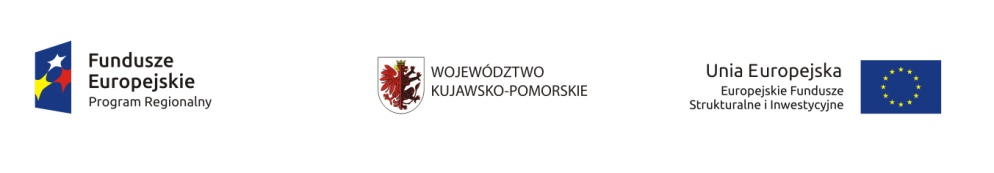 Typy projektów
Opracowywanie i wdrażanie nowych modeli biznesowych dla MŚP (50 169 579 €)
Pożyczki dla MŚP na nowe modele biznesowe 
 wsparcie dłużne w zakresie wsparcia procesów umiędzynarodowienia działalności przedsiębiorstw poprzez dostosowanie MŚP do wymagań i uwarunkowań rynków zagranicznych
 wsparcie dłużne w zakresie stosowania technologii informacyjno-komunikacyjnych dla rozwoju, dywersyfikacji lub poprawy efektywności działania przedsiębiorstwa
Wsparcie procesu umiędzynarodowienia przedsiębiorstw 
 usługi doradcze w zakresie podejmowania i rozwijania działalności eksportowej
 wsparcie dla centrów obsługi inwestorów i eksporterów (COIE) 
 przedsięwzięcia promujące postawy proeksportowe przedsiębiorstw i/lub zapewniające kompleksowe przygotowanie do rozpoczęcia (rozwijania) działalności na rynkach międzynarodowych
 udział przedsiębiorców w międzynarodowych targach i wystawach oraz w misjach gospodarczych związanych z targami i wystawami za granicą
Wsparcie procesu umiędzynarodowienia przedsiębiorstw akademickich
 usługi doradcze w zakresie podejmowania i rozwijania działalności eksportowej
 udział przedsiębiorców w międzynarodowych targach i wystawach oraz w misjach gospodarczych związanych z targami i wystawami za granicą
IF
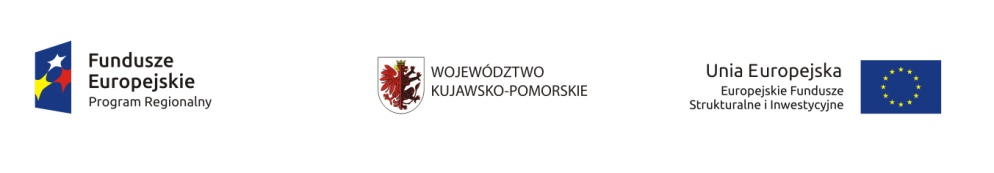 Dla kogo?
Opracowywanie i wdrażanie nowych modeli biznesowych dla MŚP (50 169 579 €)
 Typ beneficjenta:
podmiot wdrażający instrument finansowy 

przedsiębiorstwa - MŚP 
sieci przedsiębiorstw – MŚP
instytucje otoczenia biznesu 
jednostki samorządu terytorialnego, ich związki i stowarzyszenia oraz samorządowe jednostki organizacyjne 
przedsiębiorstwa odpryskowe
spółki celowe jednostek naukowych, pod warunkiem, że podstawowym celem ich działania jest współpraca z przedsiębiorstwami z sektora prywatnego
instytucje otoczenia biznesu 


Odbiorcy wsparcia: przedsiębiorstwa – MŚP [I i II], przedsiębiorstwa odpryskowe [III]
I.
II.
III.
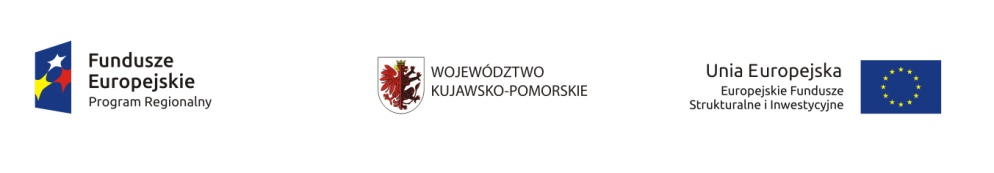 Typy projektów
Wspieranie tworzenia i rozszerzania zaawansowanych zdolności w zakresie rozwoju produktów i usług
(164 561 343 €)
 
Projekt zakładający udostępnienie dla przedsiębiorstw wsparcia o charakterze dłużnym na:
 przedsięwzięcia zakładające wprowadzenie w przedsiębiorstwie innowacji produktowych, procesowych, organizacyjnych, marketingowych,
 wsparcie inwestycji w MŚP – projekty inwestycyjne poprawiające konkurencyjność przedsiębiorstw.


Typ beneficjenta:
podmiot wdrażający instrument finansowy 

Odbiorcy wsparcia: przedsiębiorstwa – MŚP
IF
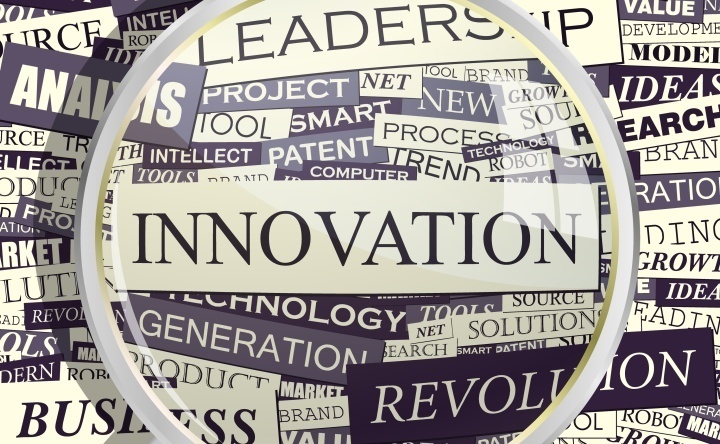 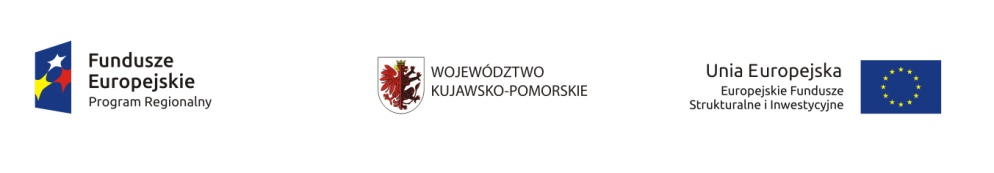 Kierunkowe zasady wyboru projektów: 

 tryb konkursowy

 wsparcie przedsiębiorstw w zakresie tworzenia i rozwoju infrastruktury B+R, inwestycje w aparaturę, sprzęt i inne niezbędne wyposażenie, które służy tworzeniu innowacyjnych produktów i usług jest uwarunkowane od przedstawienia przez przedsiębiorstwo planów dotyczących prac B+R

 w przypadku projektów realizowanych przez duże przedsiębiorstwa preferowane będą projektu podejmowane wspólnie z MŚP lub przewidujące współpracę z MŚP, NGO, instytucjami badawczymi
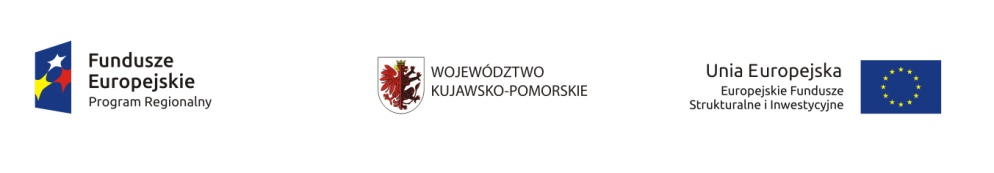 OŚ PRIORYTETOWA 8 AKTYWNI NA RYNKU PRACY – EFS

Cel tematyczny 8 Promowanie trwałego i wysokiej jakości zatrudnienia oraz wsparcie mobilności pracowników

8i	Dostęp do zatrudnienia dla osób poszukujących pracy i osób biernych zawodowo, w tym długotrwale bezrobotnych oraz oddalonych od rynku pracy, także poprzez lokalne inicjatywy na rzecz zatrudnienia oraz wspieranie mobilności pracowników

8iii 	Praca na własny rachunek, przedsiębiorczość i tworzenie przedsiębiorstw, w tym innowacyjnych mikro-, małych i średnich przedsiębiorstw

8iv	Równość mężczyzn i kobiet we wszystkich dziedzinach, w tym dostęp do zatrudnienia, rozwój kariery, godzenie życia zawodowego i prywatnego oraz promowanie równości wynagrodzeń za taką samą pracę

8v 	Przystosowanie pracowników, przedsiębiorstw i przedsiębiorców do zmian

8vi 	Aktywne i zdrowe starzenie się
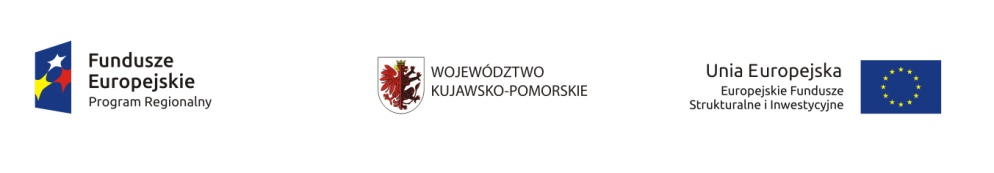 Priorytet Inwestycyjny 8v

Cel szczegółowy 1: Zapewnienie dostępu do usług rozwojowych dla MŚP i ich pracowników. 

Cel szczegółowy 2: Poprawa sytuacji na rynku pracy osób zwolnionych w okresie nie dłuższym niż 6 m-cy, zagrożonych zwolnieniem lub przewidzianych do zwolnienia z przyczyn dotyczących zakładu pracy poprzez udział we wsparciu outplacementowym.




Alokacja : 8 763 959,00 euro (EU)
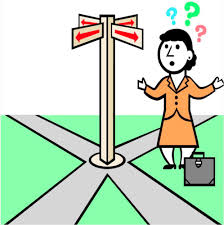 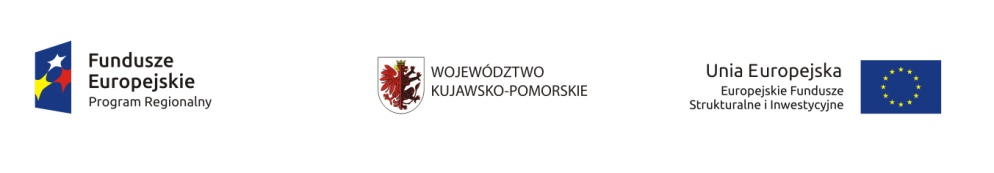 Grupy docelowe:
przedsiębiorstwa z sektora MŚP oraz ich pracownicy, 
osoby zwolnione w okresie nie dłuższym niż 6 miesięcy, przewidziane do zwolnienia lub zagrożone zwolnieniem z pracy z przyczyn dotyczących zakładu pracy.

Wsparcie jest skoncentrowane w szczególności na:
pracownikach powyżej 50 roku życia;
pracownikach o niskich kwalifikacjach;
przedsiębiorstwach wysokiego wzrostu;
przedsiębiorcach, którzy uzyskali wsparcie w postaci analizy potrzeb rozwojowych lub planów rozwoju w ramach działania 2.2 PO WER.
Dla kogo?
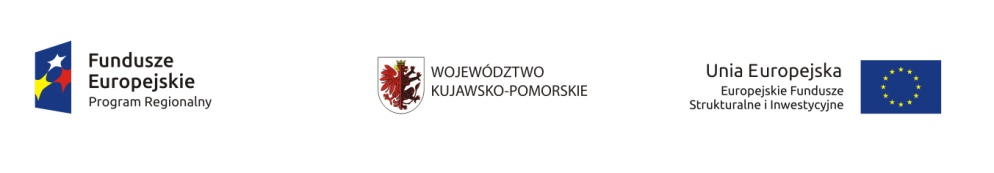 Wsparcie funkcjonowania systemu usług rozwojowych* dla MŚP, obejmujące m.in.:
 działania szkoleniowe, doradcze oraz studia podyplomowe zaprojektowane zgodnie z oczekiwaniami i zdiagnozowanymi potrzebami przedsiębiorstw ukierunkowane na wzmocnienie ich potencjału i konkurencyjności.
 wsparcie doradczo-szkoleniowe dla właścicieli i kadry zarządzającej przedsiębiorstw wspomagające proces zmiany, w tym przekształcenia profilu działalności przedsiębiorstwa, optymalizacji procesów zarządzania oraz budowania strategii rozwoju przedsiębiorstwa.

[w ramach Celu 1]
Na co?
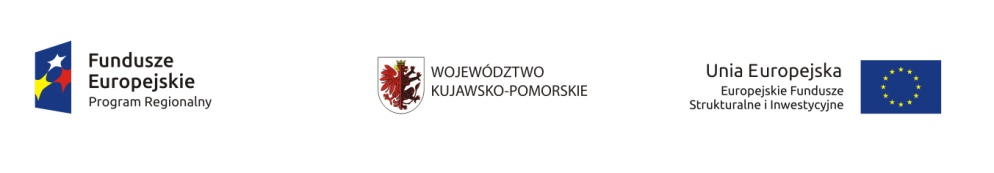 *usługa rozwojowa – usługa w zakresie pozaszkolnych form edukacji, usługa wspomagająca edukację lub usługa doradztwa związanego z zarządzaniem zgodnie z przepisami w zakresie klasyfikacji wyrobów i usług, które pozwalają na rozwój przedsiębiorcom i ich pracownikom lub mają na celu nabycie, utrzymanie lub wzrost wiedzy, umiejętności lub kompetencji społecznych pracowników przedsiębiorców (np. pojedyncza usługa doradcza lub szkoleniowa).

Rodzaje usług rozwojowych:
 Usługa szkoleniowa;
 Usługa rozwojowa o charakterze zawodowym;
 Inne usługi rozwojowe;
 Usługa e-learningowa;
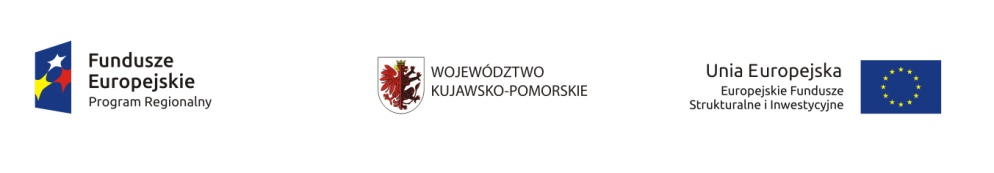 Wsparcie w zakresie przygotowania i realizacji programów typu outplacement, obejmujących w szczególności: 
doradztwo zawodowe połączone z przygotowaniem Indywidualnego Planu Działania jako obowiązkowy element wsparcia, 
poradnictwo psychologiczne,
pośrednictwo pracy, 
szkolenia, kursy, studia podyplomowe,
staże i praktyki zawodowe przygotowujące do podjęcia pracy w nowym zawodzie,
subsydiowanie zatrudnienia, 
dodatek relokacyjny, 
bezzwrotne wsparcie finansowe dla osób planujących rozpocząć działalność gospodarczą, połączone ze wsparciem doradczo-szkoleniowym, 
wsparcie pomostowe.

[w ramach Celu 2]
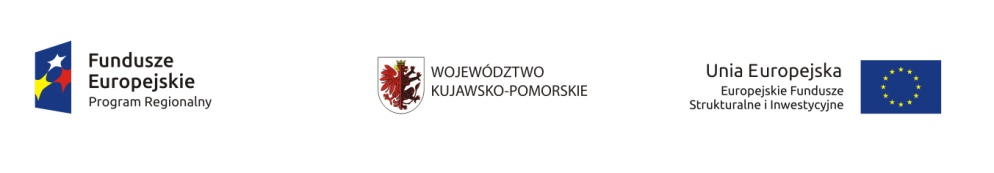 Jak i gdzie?
Podmiotowy System Finansowania (PSF) 
usług rozwojowych:
– system dystrybucji środków przeznaczonych na wspieranie rozwoju przedsiębiorców i pracowników oparty na podejściu popytowym wdrażany w ramach RPO
System podażowy
Instytucja szkoleniowa
Przedsiębiorca
Oferta
System popytowy
Przedsiębiorca
Instytucja szkoleniowa
Potrzeba
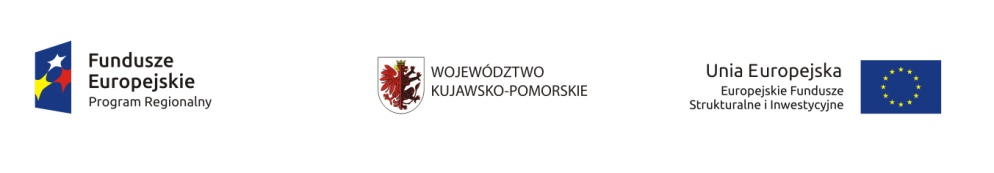 Podmiotowy System Finansowania (PSF):
RUR
MŚP
IZ RPO
Wybór Operatora
Operator /
Beneficjent
MŚP
MŚP
Umowa o dofinansowanie projektu
Umowa wsparcia
Usługa rozwojowa
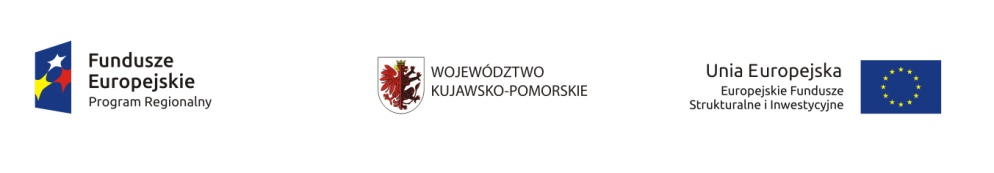 Podmiotowy System Finansowania (PSF):
 Gwarantuje przedsiębiorstwu możliwość dokonania samodzielnego wyboru usług rozwojowych w ramach oferty dostępnej w Rejestrze Usług Rozwojowych (RUR),  odpowiadających w największym stopniu na aktualne potrzeby przedsiębiorstwa;
 Jest zintegrowany z RUR – wybór usług rozwojowych przez przedsiębiorcę jest możliwy wyłącznie za pośrednictwem RUR, po uzyskaniu indywidualnego numeru identyfikacyjnego (numer ID wsparcia);
 W przypadku braku w ofercie RUR usługi odpowiadającej na potrzeby przedsiębiorcy (np. wąski zakres, specjalistyczny charakter usługi), przedsiębiorca ma możliwość generowania popytu na konkretną usługę poprzez zgłoszenie w RUR zapotrzebowania na jej realizację – „giełda usług”;
 Brak ograniczeń geograficznych odnoszących się do podmiotów świadczących usługi rozwojowe – przedsiębiorca ma swobodę wyboru usług świadczonych na terenie całego kraju, niezależnie od obszaru realizacji projektu PSF;
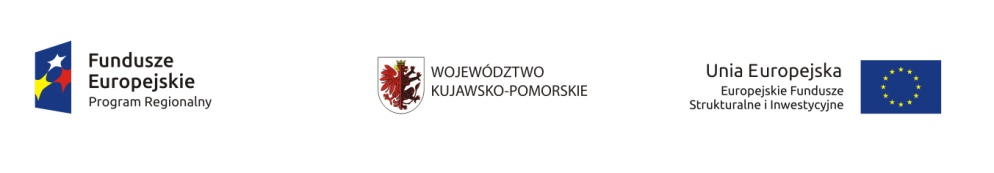 Podmiotowy System Finansowania (PSF):
 Umowa wsparcia zawierana pomiędzy Operatorem (Beneficjentem) a przedsiębiorcą nie jest umową dotacyjną;
 Mechanizm finansowania zostanie oparty na refundacji kosztów usługi połączonej z promesą lub na systemie voucherów szkoleniowych;
 Przedsiębiorca pokrywa koszty usługi rozwojowej co do zasady na poziomie minimum 50% wartości usługi. IZ RPO może określić wyższy poziom dofinansowania usługi rozwojowej – w szczególności w odniesieniu do branż, sektorów, typów działalności, wielkości przedsiębiorstwa, miejsca prowadzenia działalności gospodarczej, kategorii pracowników – których wsparcie jest szczególnie istotne z punktu widzenia realizacji celów polityki regionalnej;
 Poziom dofinansowania kosztów pojedynczej usługi rozwojowej nie może przekroczyć maksymalnie 80% kosztów tej usługi.
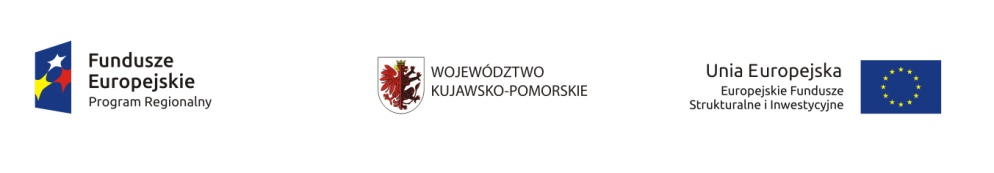 Podmiotowy System Finansowania (PSF):
 Poziom dofinansowania pojedynczej usługi rozwojowej dla jednego przedsiębiorcy lub pracownika wydelegowanego przez przedsiębiorcę nie przekracza kwoty 5 000,00 zł – bez względu na poziom dofinansowania kosztów usługi rozwojowej;
 Pomoc de minimis oraz pomoc publiczna udzielane zgodnie z zasadami określonymi w odrębnych przepisach krajowych i unijnych, w tym w szczególności w rozporządzeniu Komisji (UE) nr 1407/2013 oraz w rozporządzeniu Komisji (UE) nr 651/2014;
 Dofinansowanie wyłącznie usług wpisanych do Rejestru Usług Rozwojowych (RUR) prowadzonego przez PARP;
 Katalog kosztów usługi rozwojowej, który nie jest możliwy do kwalifikowania w ramach projektu PSF, zawierają Wytyczne w zakresie realizacji przedsięwzięć z udziałem środków Europejskiego Funduszu Społecznego w obszarze przystosowania przedsiębiorców i pracowników do zmian na lata 2014-2020;
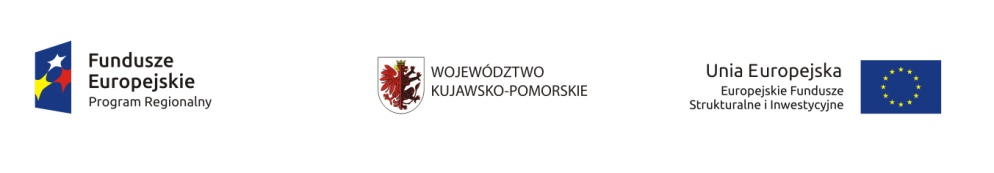 Rejestr Usług Rozwojowych (RUR):
Jawny rejestr prowadzony w formie elektronicznej, zawierający informacje na temat podmiotów świadczących usługi rozwojowe oraz oferty świadczonych przez nie usług.

	RUR = zmodyfikowana www.inwestycjawkadry.pl

Regulamin RUR – reguluje zasady oraz warunki funkcjonowania Rejestru Usług Rozwojowych oraz prawa i obowiązki Użytkowników RUR:
Karta Podmiotu
Karta Usługi
System Oceny Usług Rozwojowych
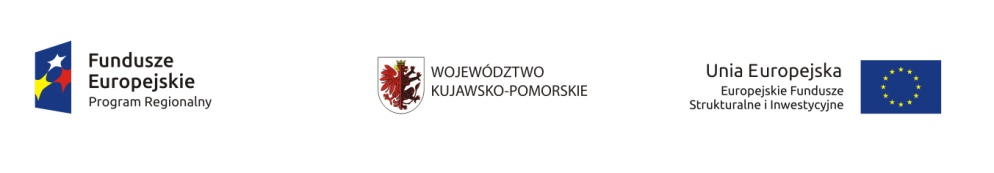 Rejestr Usług Rozwojowych (RUR):
Użytkownicy RUR:
Podmiot świadczący usługi rozwojowe
Uczestnik instytucjonalny, w tym w szczególności Przedsiębiorca
Uczestnik indywidualny, w tym w szczególności Pracownik
Administrator Regionalny RUR/IZ RPO

rejestracja => weryfikacja (Podmiotu) => realizacja usługi rozwojowej => ocena

- Polityka Ochrony Danych Osobowych w Rejestrze Usług Rozwojowych
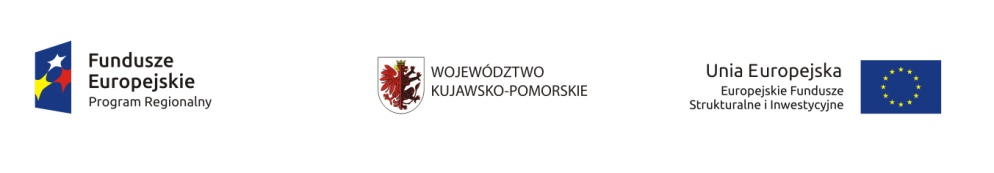 Rejestr Usług Rozwojowych (RUR):

Wszystkie informacje o postępach w pracach nad RUR dostępne są na stronie: http://www.parp.gov.pl/rur  

Zapytania dot. RUR można kierować do Informatorium PARP
od poniedziałku do piątku w godzinach od 10:00 do 16:00 
numery telefonów 22 432 89 (91- 93) oraz 0 801 33 22 02* 
* koszt połączenia jak za połączenie lokalne 

Pytania można zadawać również drogą elektroniczną na adres: info@parp.gov.pl lub rur@parp.gov.pl
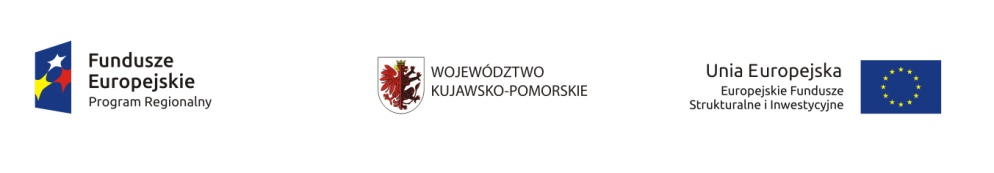 Załącznik do Uchwały Nr 12/357/15 Zarządu Województwa Kujawsko-Pomorskiego z dnia 25 marca 2015 r.

Planowany termin naboru wniosków o dofinansowanie w trybie konkursowym: IV kw. 2015 r.

Typy projektów mogących uzyskać dofinansowanie:
Projekt grantowy z zakresu wdrażania podmiotowego systemu finansowania usług rozwojowych dla przedsiębiorstw

Instytucja Ogłaszająca Konkurs:
Zarząd Województwa - Instytucja Zarządzająca RPO WKP
Kiedy?
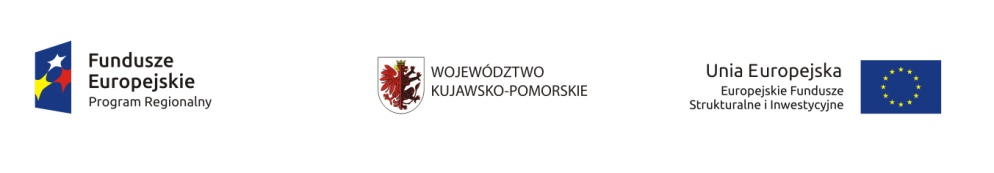 Gdzie po szczegóły?
Szczegółowy Opis Osi Priorytetowych Regionalnego Programu Operacyjnego Województwa Kujawsko-Pomorskiego na lata 2014-2020

Przyjęcie projektu SZOOP
[UCHWAŁA NR 23/758/15 ZARZĄDU WOJEWÓDZTWA KUJAWSKO-POMORSKIEGO z dnia 10 czerwca 2015 r.]


Przekazanie  projektu SZOOP do konsultacji zewnętrznych – 12.06.2015


Zbieranie uwag przez IZ RPO – do 30.06.2015
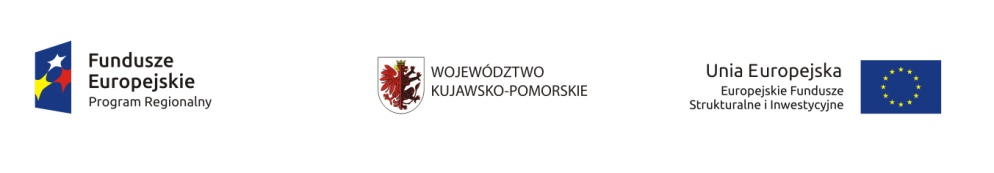 Dziękuję za uwagę

Michał Heller 
 Wydział Programowania Europejskiego
Departament Rozwoju Regionalnego
m.heller@kujawsko-pomorskie.pl